قوانين نيوتن بالحركة الخطية
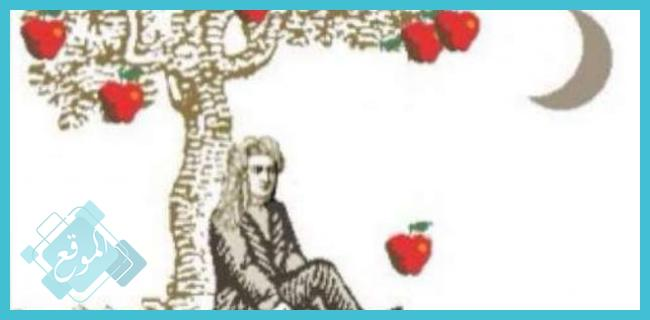 قانون نيوتن الثاني
F = m a
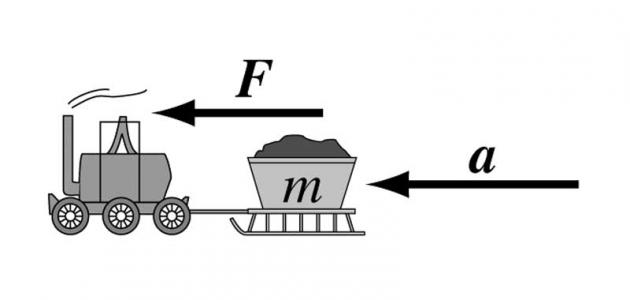 عندما تؤثر قوى خارجية على جسم ما بحيث ان محصلتها لا تساوي صفر فان الجسم يكون في حالة حركه غير منتظمة اي ان سرعة الجسم في تزايد او تناقص او تغير في اتجاهها ونتيجة لذلك فان الجسم يكتسب تسارعا وهذا ما عبر عنه نيوتن في قانونه الثاني والذي ينص على ما يلي:
اذا اثرت قوة (F) على جسم كتلته M)) فإنها تكسبه تسارعا مقداره a في نفس اتجاه القوه بحيث تتناسب طرديا مع القوة المؤثرة وعكسيا مع كتلة الجسم.
ونعبر عن ذلك رياضيا على النحو الاتي :
F = M a                                                                           
حيث : F  القوة المؤثرة بوحدة( نيوتن )
M      : كتلة الجسم بوحدة (الكيلوغرام)
a      : تسارع الجسم بوحدة( م/ثا تربيع)
مثال/ 
جسم كتلته 245غم يتحرك على مستوى افقي املس ، اوجد القوة التي تكسبه تسارعا مقداره 2,45م/ثا تربيع ؟
الحل/
M= 245g = 254\1000 = 0.245Kg
a = 2.45m\s
F = m a 
F = 0.245 × 2.45 = 0.6 N
اعتبر القوة في المثال السابق والتي تساوي 0.6 تؤثر على جسم كتلته 490g فكم مقدار التسارع الذي يكتسبه الجسم ؟
الحل/
M = 490g = 490\1000 = 0.49Kg
F = 0.6 N
F = m a
a = F\m 
a = 0.6\0.49 = 1.225 m\s
بمقارنته النتائج :
M1= 249g , a = 2.45 m\s 
M2 = 490g , a = 1.225m\s
نستنتج من ذلك انه كلما زاد مقدار الكتلة قلة مقدار التسارع والعلاقة بينهما عكسيه.
مثال/
تؤثر قوة مقدارها 20 نيوتن على جسم كتلته 5kg  فكم مقدار التسارع الذي يكتسبه الجسم.

الحل/
F = 20 n , m = 5kg
a = f\m = 20\5 = 4 m\s
F = 10n , a = 2m\s
نستنتج من ذلك انه كلما زاد مقدار القوة المؤثرة على الجسم زاد مقدار التسارع والعلاقة بينهما علاقة طردية.
الفرق بين قانوني نيوتن الأول والثاني
القانون الأول لنيوتن يوضّح حالة الجسم التي تؤثر فيها مُحصلة قوى مجموعها يساوي صفراً، بحيث يبقى الجسم الساكن ساكناً ويبقى الجسم المُتحرِّك مُتحرِّكاً بسرعةٍ ثابتة. أمّا القانون الثاني لنيوتن فيوضّح حالة الجسم عندما تؤثّر فيه مُحصّلة قوى مجموعها لا يُساوي صفراً، حيث إنها تؤدي إلى تحريك الجسم الساكن، أو تغيّر من سرعة الجسم إذا كان متحركاً
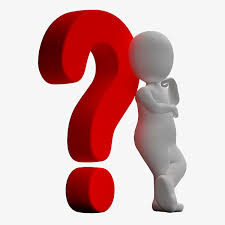 ومن العلاقة الرياضية لقانون نيوتن الثاني يتضح لنا ما يلي
1 – تكون العجلة التي يتحرك بها الجسم أو مجموعة الأجسام دائما باتجاه القوة أو محصلة القوى المؤثرة ، فإذا كان اتجاه القوة المؤثرة على جسم ما في نفس اتجاه حركته – أي اتجاه سرعته – فإن العجلة تكون في نفس اتجاه السرعة وتكون عجلة موجبة " تسارع " وهي تسبب زيادة في سرعة الجسم.
أما إذا كان اتجاه القوة المؤثرة على الجسم عكس اتجاه حركته فإنها تكون عجلة سالبة " تباطؤ" وهي تسبب تناقص سرعة الجسم حتى يتوقف.
2 – عندما يخضع جسم ما لتأثير قوتين ق1 ، ق2 باتجاهين مختلفين ، فإن كلا من القوتين ستكسب الجسم عجلة ، ويكون خط عمل العجلة منطبقا على خط عمل القوة وبنفس اتجاهها ، وعندئذ يتحرك الجسم باتجاه محصلة هاتين القوتين ، وبعجلة تساوي محصلة العجلتين .
3 – عندما تنعدم القوى المؤثرة في الجسم أو تكون محصلتها تساوي صفر فإن عجلة الجسم تساوي صفر، وعندها يكون الجسم إما ساكنا أو يتحرك بسرعة منتظمة في خط مستقيم. وهي نفس النتيجة التي تحقق قانون نيوتن الاول.
الاسس المتعلقة بقانون نيوتن الثاني التعجيل
1.تزايد السرعة يتناسب مع القوة :  من الممكن للعداء ان يزيد سرعته بزيادة مقدار القوة التي ينتجها ضد السطح للخلف والاسفل حسب القانون ( القوة = الكتلة × التعجيل) 
2.اقصى تعجيل وكفاءه للحركة : لبلوغ اقصى تعجيل ينبغي ان تؤثر كل القوة المستطاعه بتتابع او تسلسل في الزمن المتوقع مباشرة مع نفس خط الحركة كما في حركة لاعب الحواجز فبالرغم من جميع القوة التي ينتجها في الاداء لا تؤثر على حركة رأس الرياضي اثناء عبور الحاجز.
3.تأثير قطر الجسم على سرعة الدوران ى(الزاوي) زيادة نصف القطر يقلل من السرعة الزاوية وتقليل نصف القطر يؤدي الى زيادة سرعة الدوران اي المقاومة ضد الدوران اقل تأثير عندما يكون قطر الدوران اقصر.
4.المحافظة على كمية الحركة في حركات المرجحة كما في الربط بين المرجحة والدوران في رمي الرمح.
5.الحركة التي تؤدي دون الاسناد في الهواء كل هذه الحركات لا تؤثر على مسار طيران الجسم في الهواء مهما كان نوعها .
6.حركات الدوران.